Галерея юных художниковМДОУ №25
Золотая осень
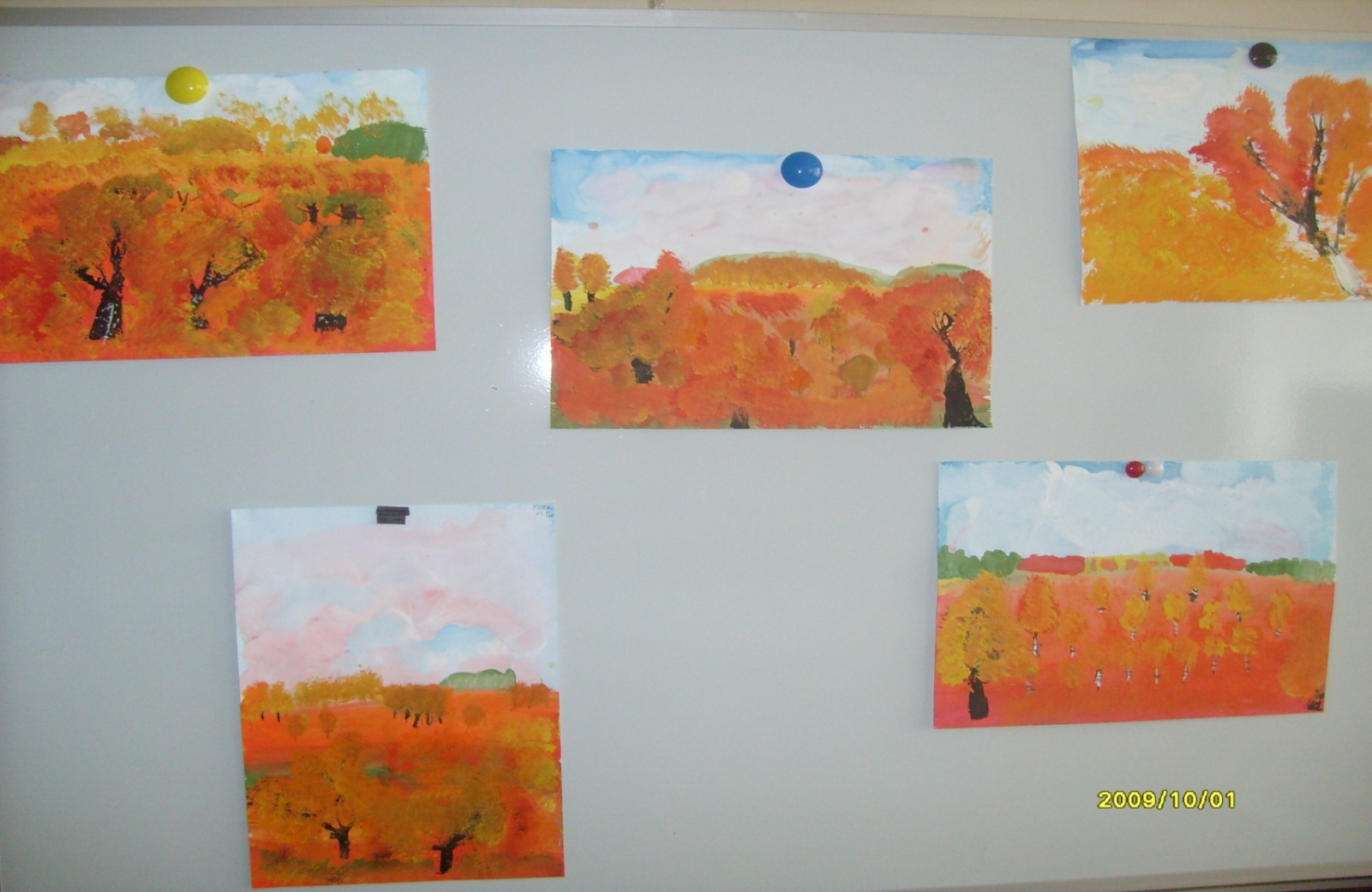 Алена Л.,6лет
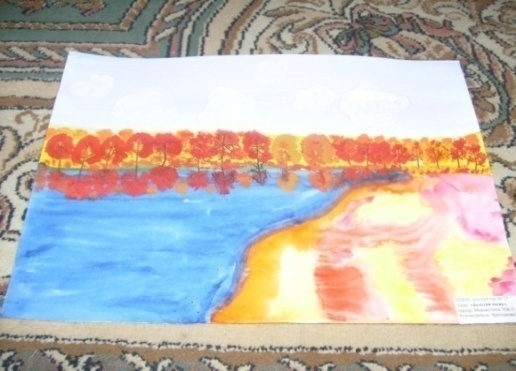 Эля М., 6л
Настя Г.,5л.
"Космос"
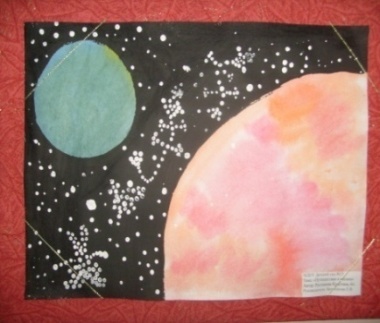 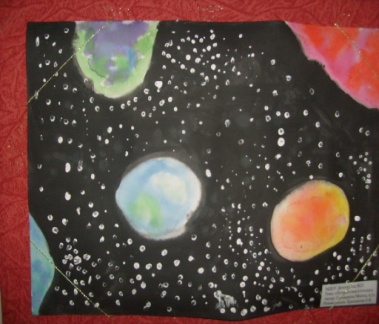 Авторы:  Кристина Р., 6,5л.                                           Никита С.,6,5л
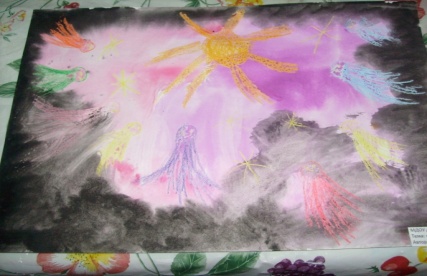 Женя С.,6,5л.
"Светлая Пасха"
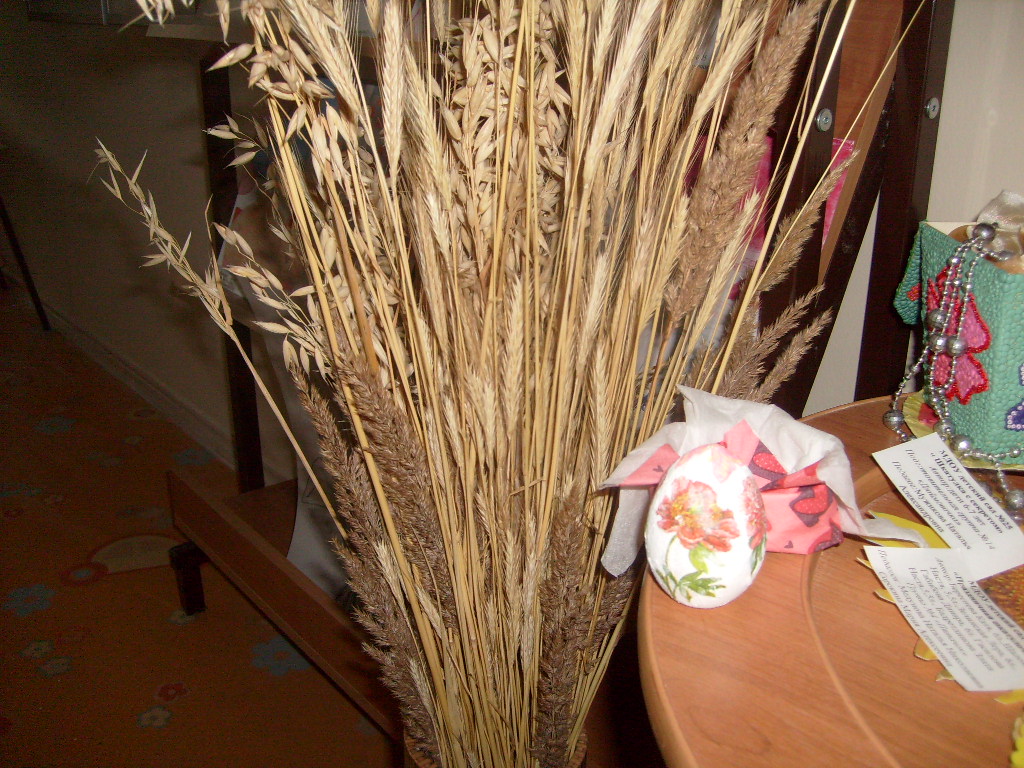 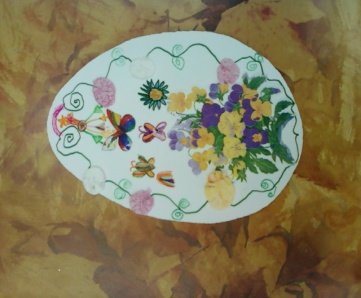 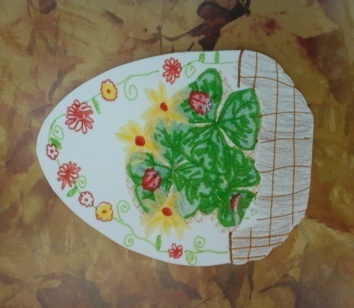 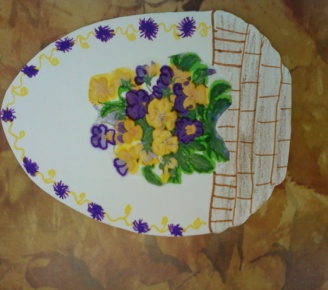 Авторы: Настя Н., 5,5л.         Настя С., 6,5л.                  Надя С., 7л.                Полина З.,6,5л.
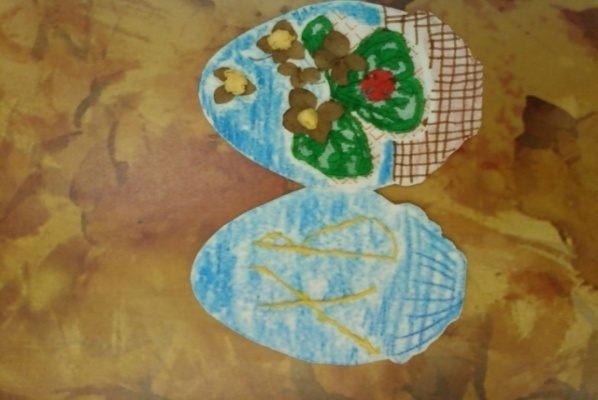 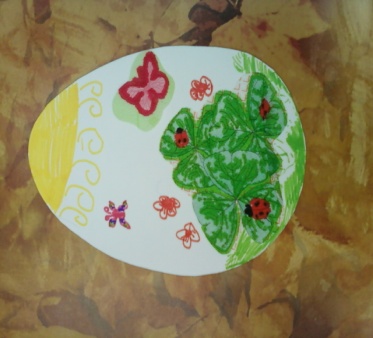 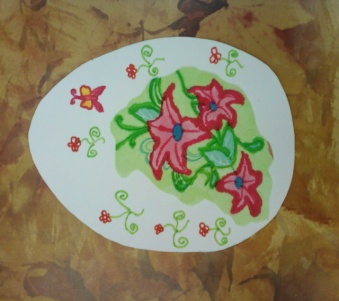 Денис С., 7л.                               Ашот П., 7л.                                    Катя К., 6,5л.
"В гостях у сказки"
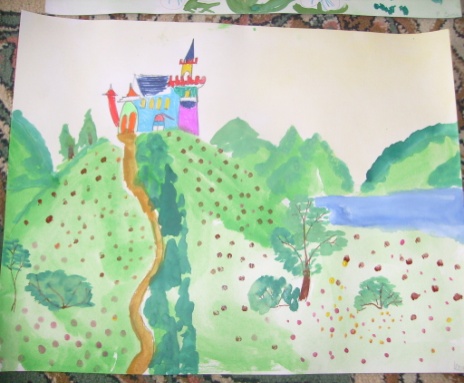 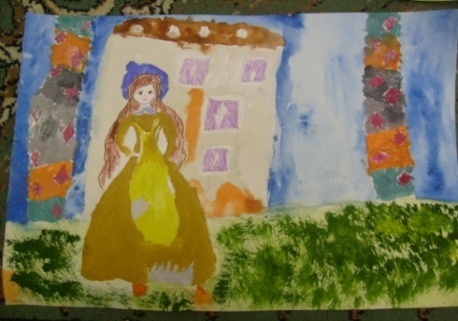 Авторы: Костя П.,6,5л.                                                                     Настя Н.,5,5л.
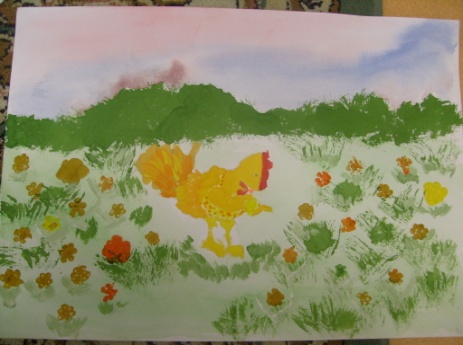 Ульяна О.,5,5л.
"Полет бабочек"
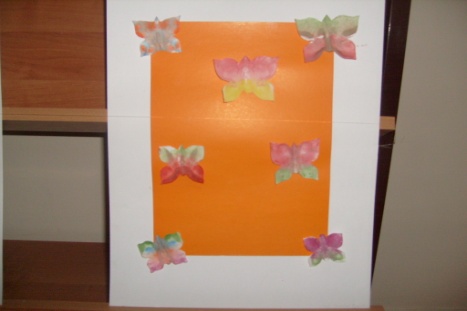 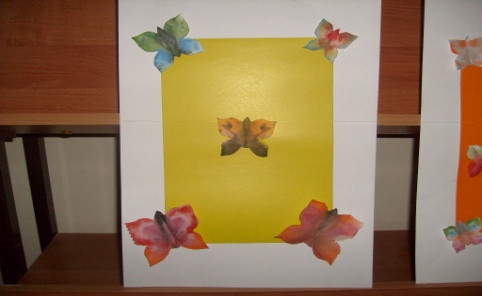 Авторы: Динара Г.,5,5л.                                                  Настя Ш., 5,5л.
"Скоро лето"
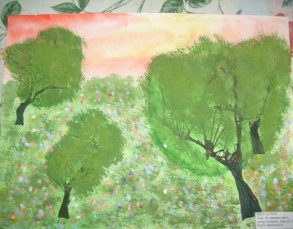 Даша А., 7л.